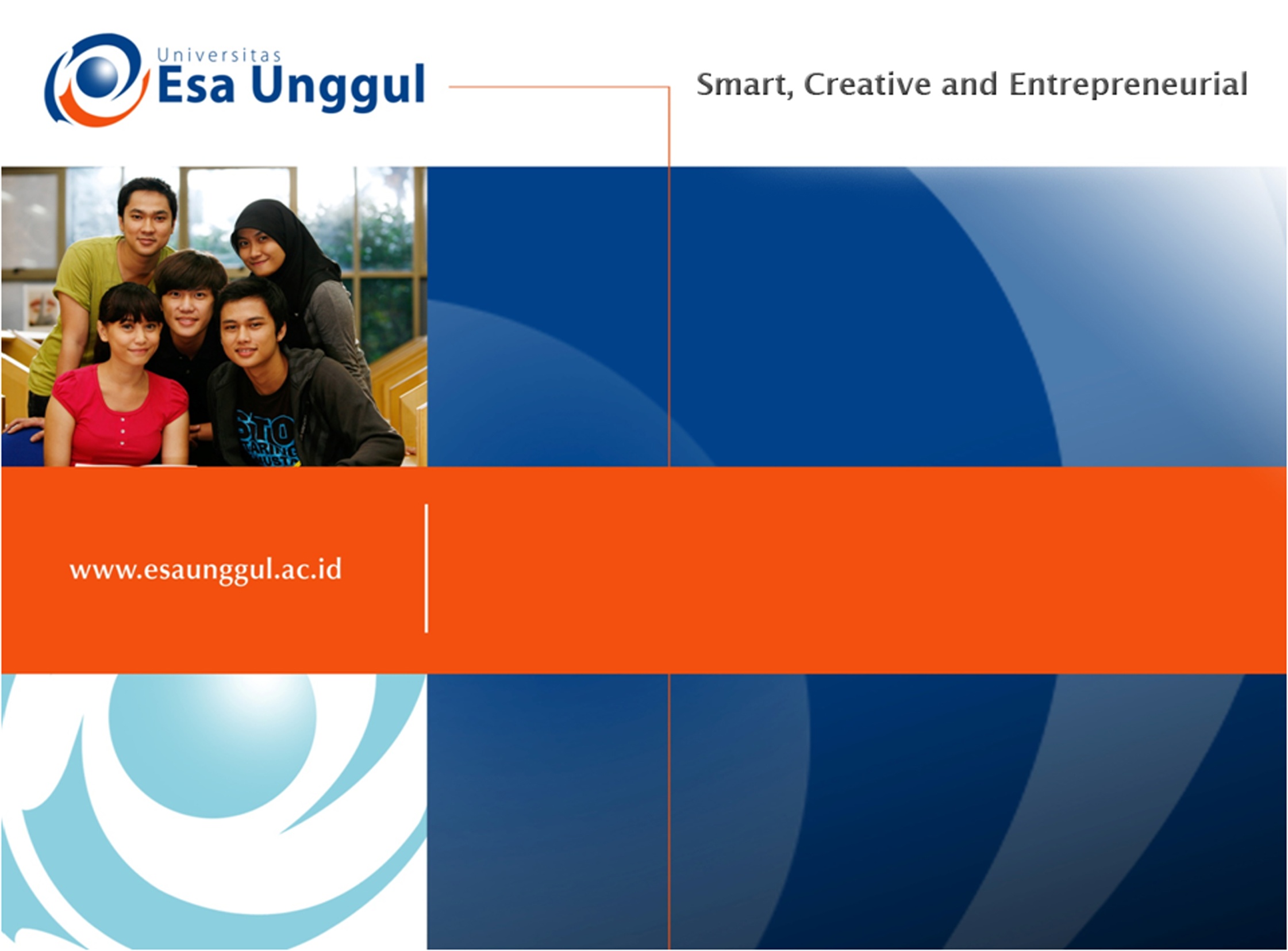 STRUCTURE QUERY LANGUAGE
PERTEMUAN 4
NOVIANDI
PRODI MIK | FAKULTAS ILMU-ILMU KESEHATAN
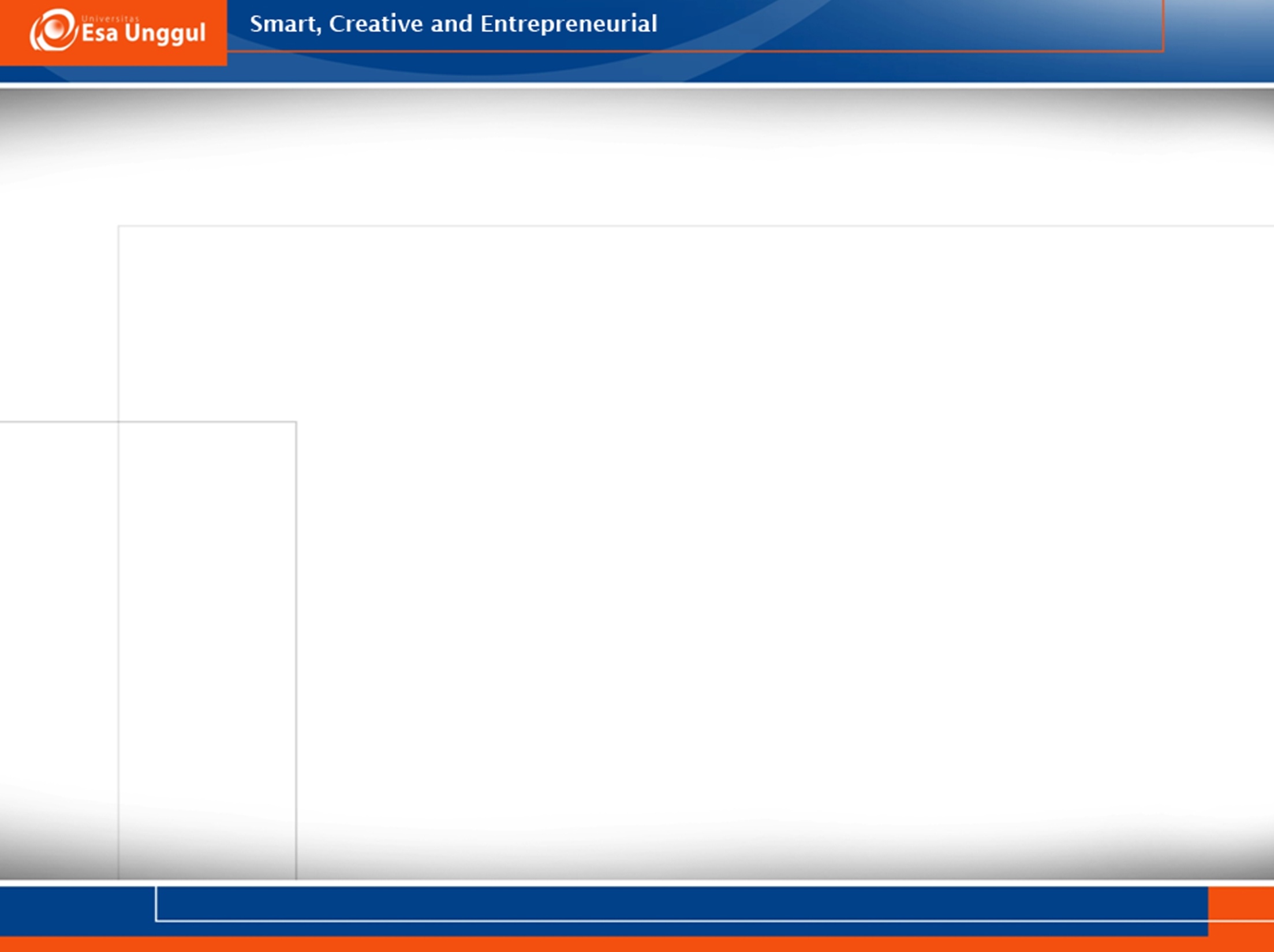 Capaian Pembelajaran
Mahasiswa mampu menjelaskan tentang Structure Query Language (SQL)
80’an
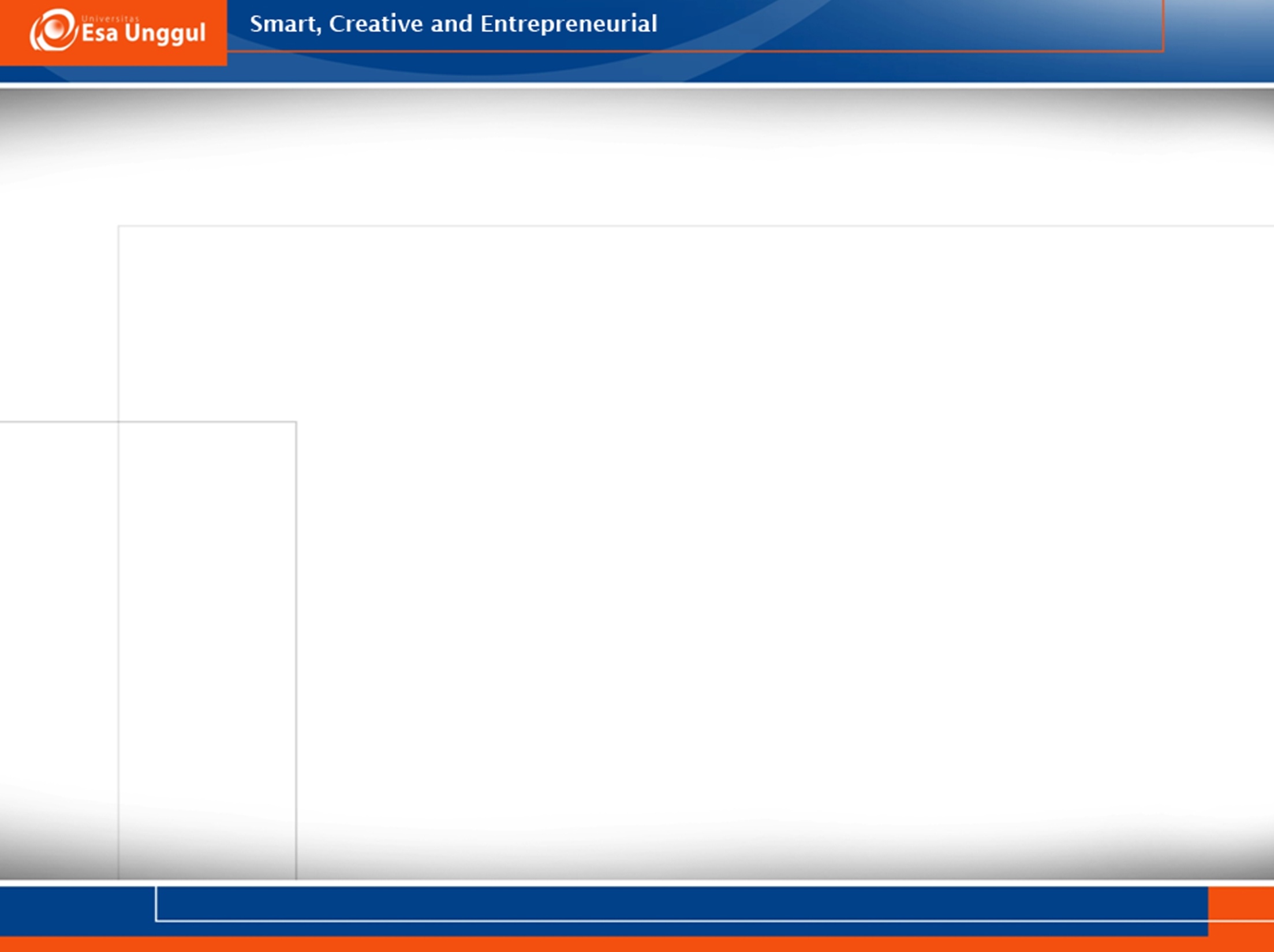 MATERI POKOK
Pengertian Structure Query Language (SQL)
Tujuan, sejarah dan  kegunaan SQL
Komponen SQL
Menulis perintah SQL
Tipe Data SQL
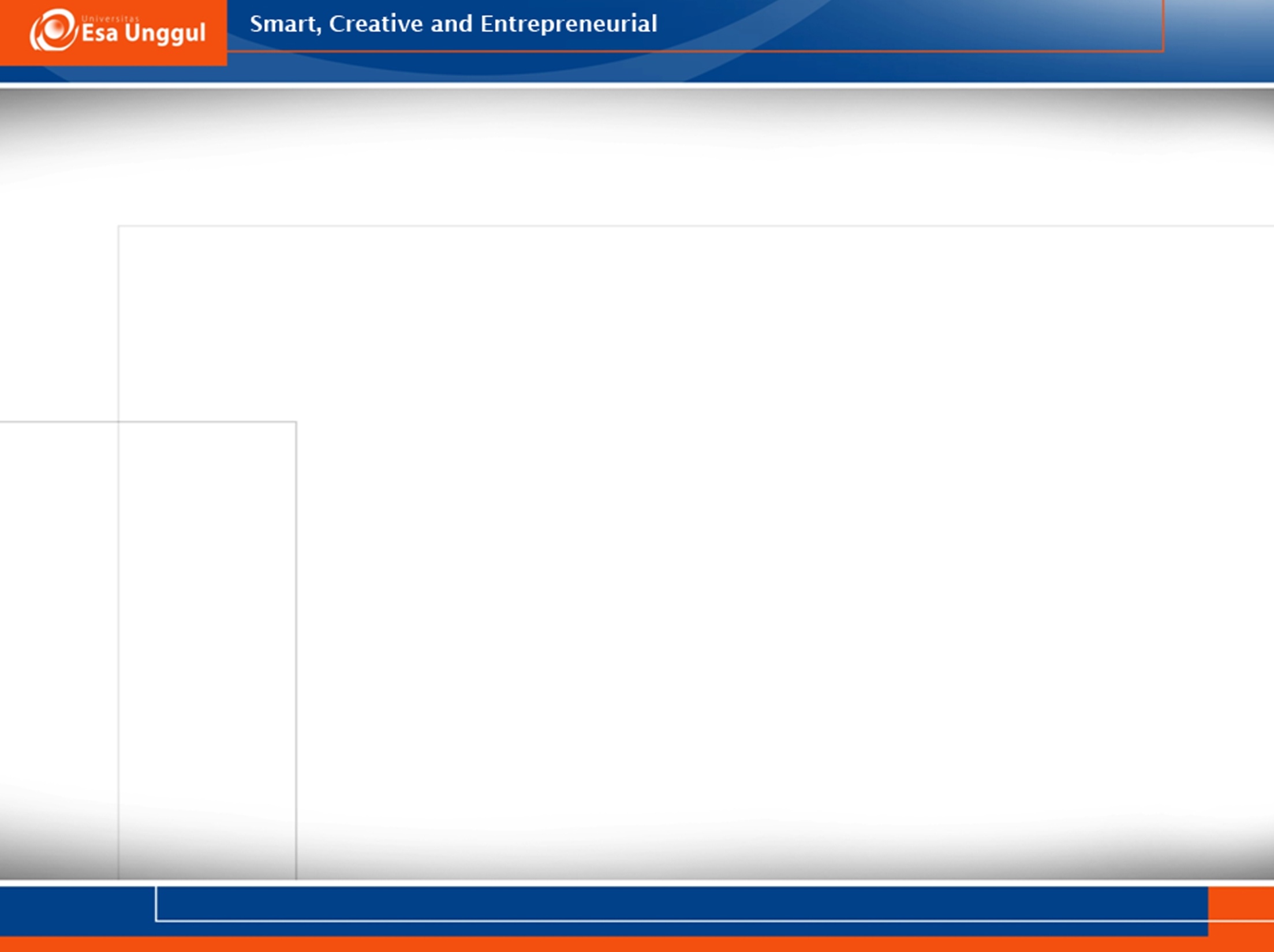 Pengertian SQL
SQL = Structured Query Language
Digunakan untuk mengakses basis data relasional
Bersifat standar; bisa dipakai untuk basis data relasional lainnya
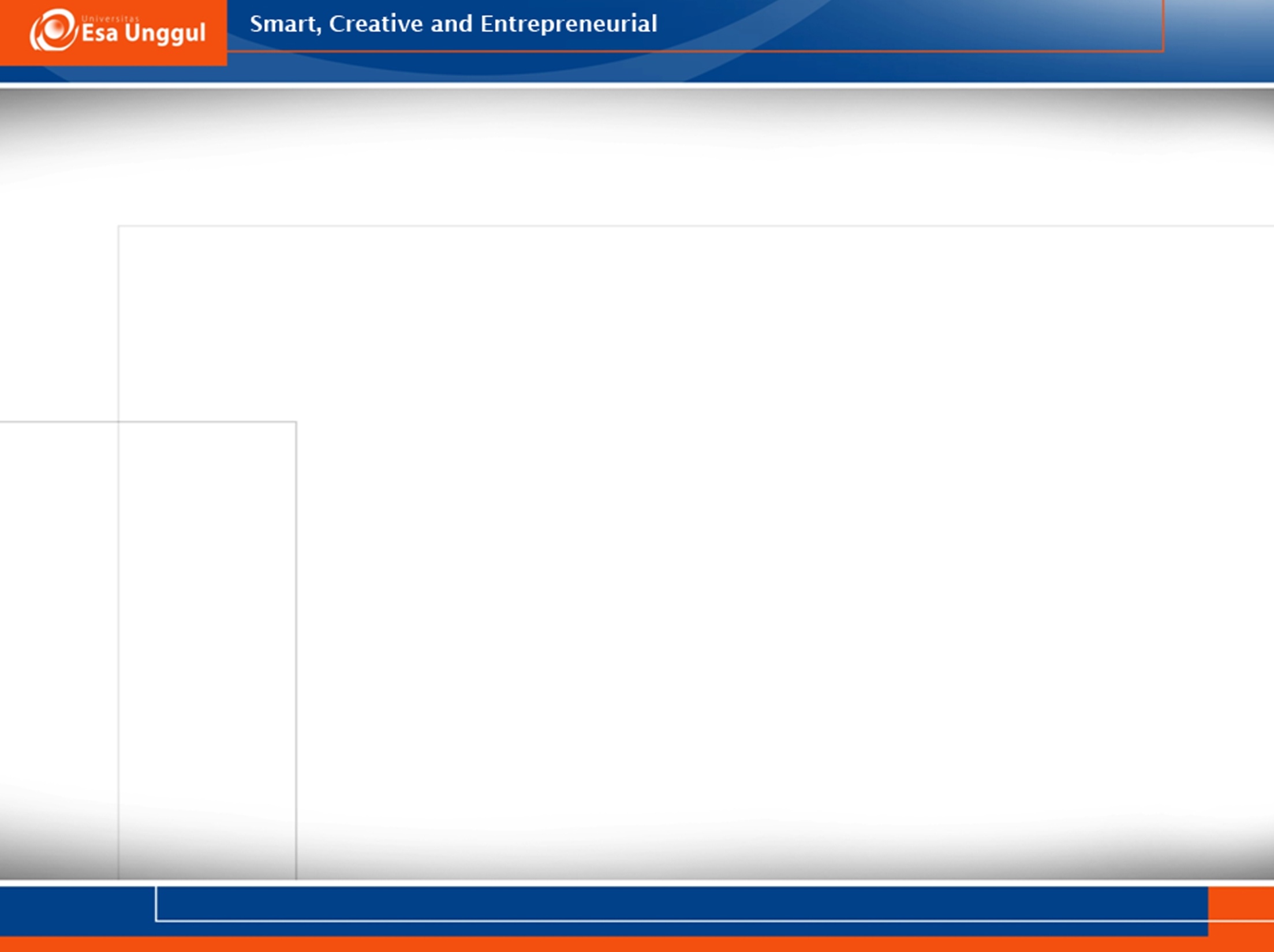 Komponen SQL
Data Definition Language
Data Manipulation Language
Data Control Language
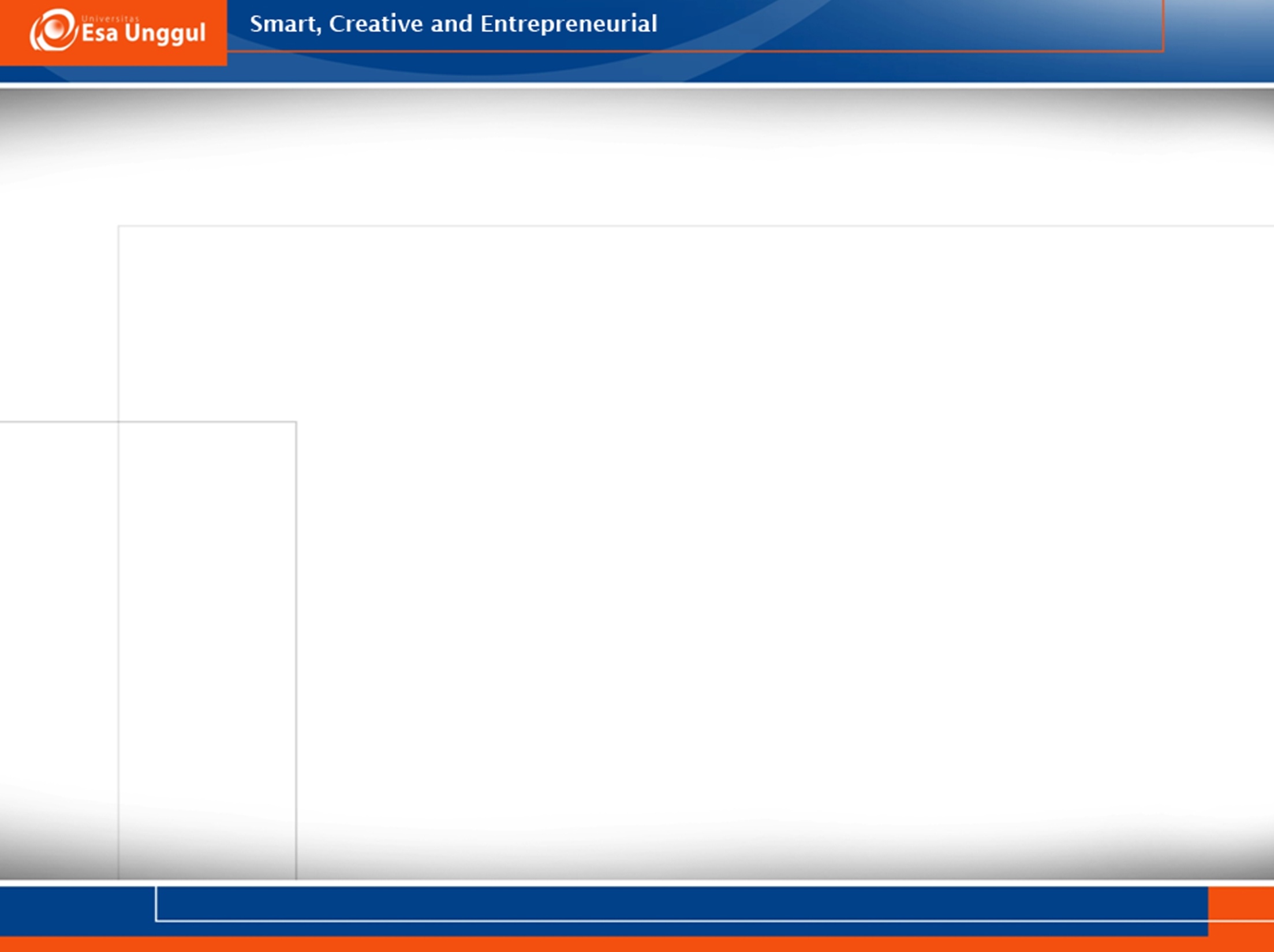 Perintah DDL
DDL = Definition Data Language
Digunakan untuk kepentingan penciptaan database, tabel, hingga penghapusan database atau tabel
Contoh:
CREATE DATABASE
CREATE TABLE
DROP TABLE
ALTER TABLE
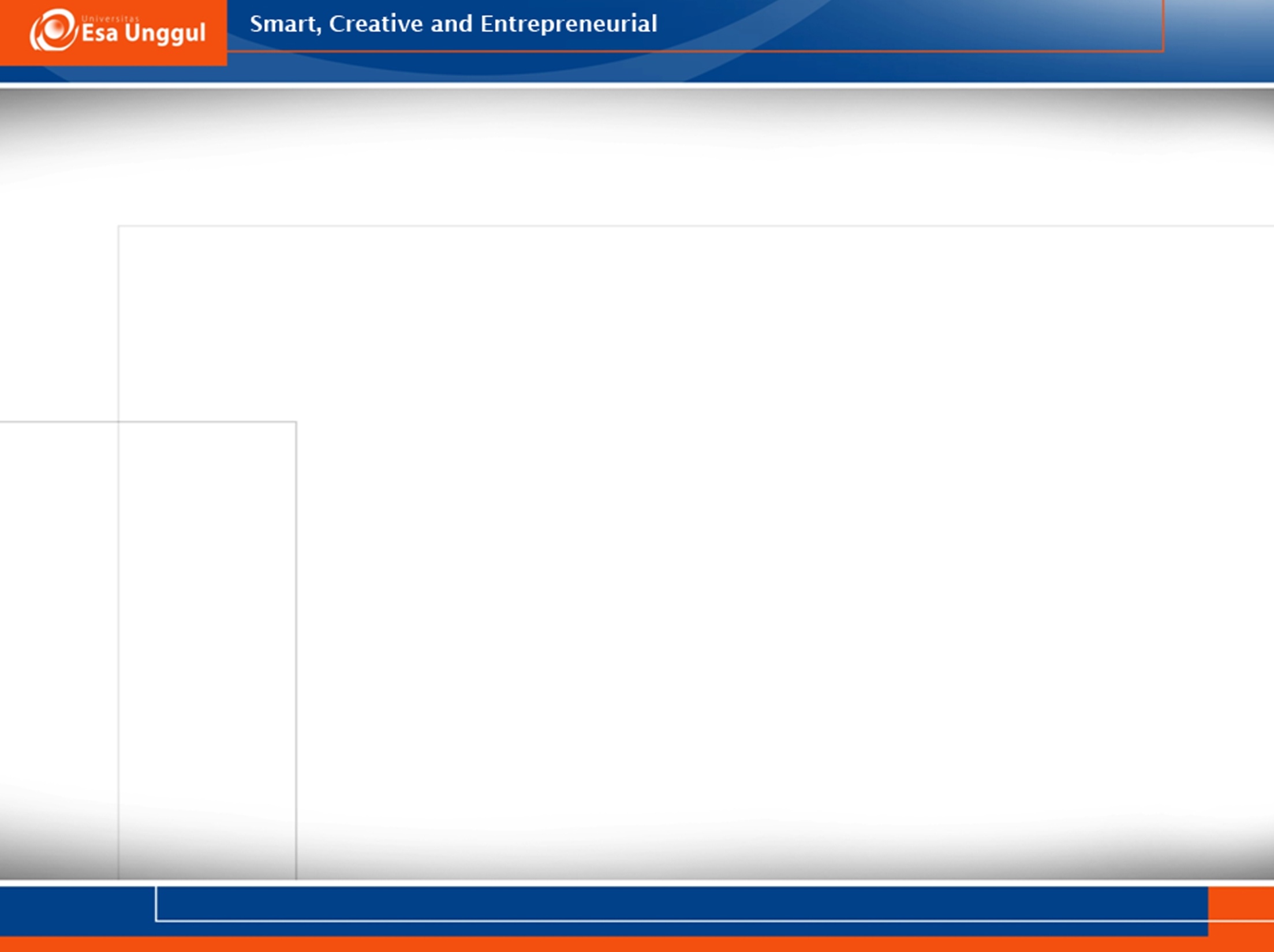 Membuat Database
Sintaks:
	CREATE DATABASE nama_basisdata;

Contoh:
	CREATE DATABASE Pegawai;
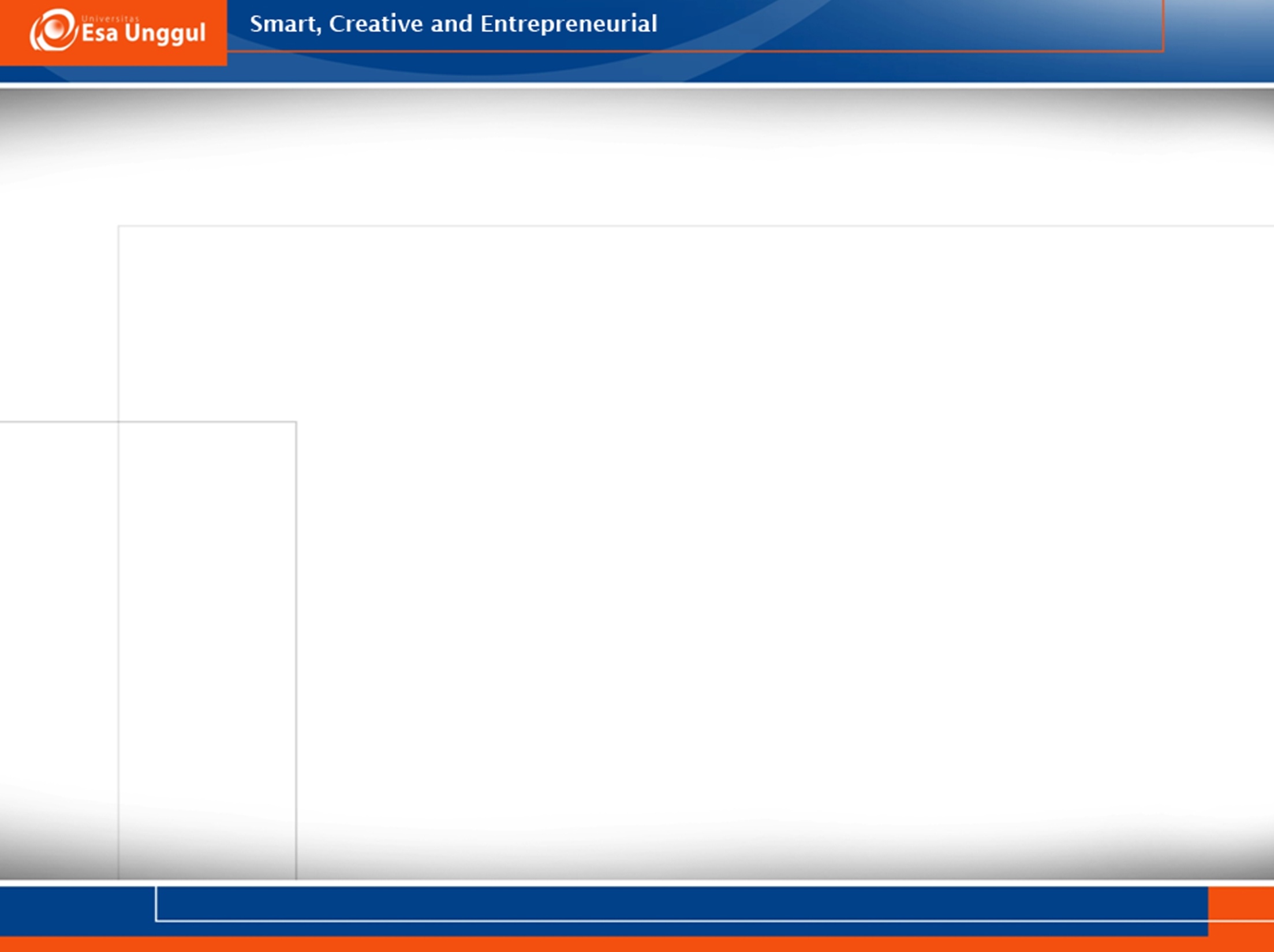 Pembuatan Tabel
create table nama_tabel (
atribut1	tipeatribut1	batasanatribut1,
       …		         …		           …
atributn	tipeatributn	batasanatributn,
primary key (kolom_pk),
foreign key (kolom_fk) references table_pk (kolom_fk));
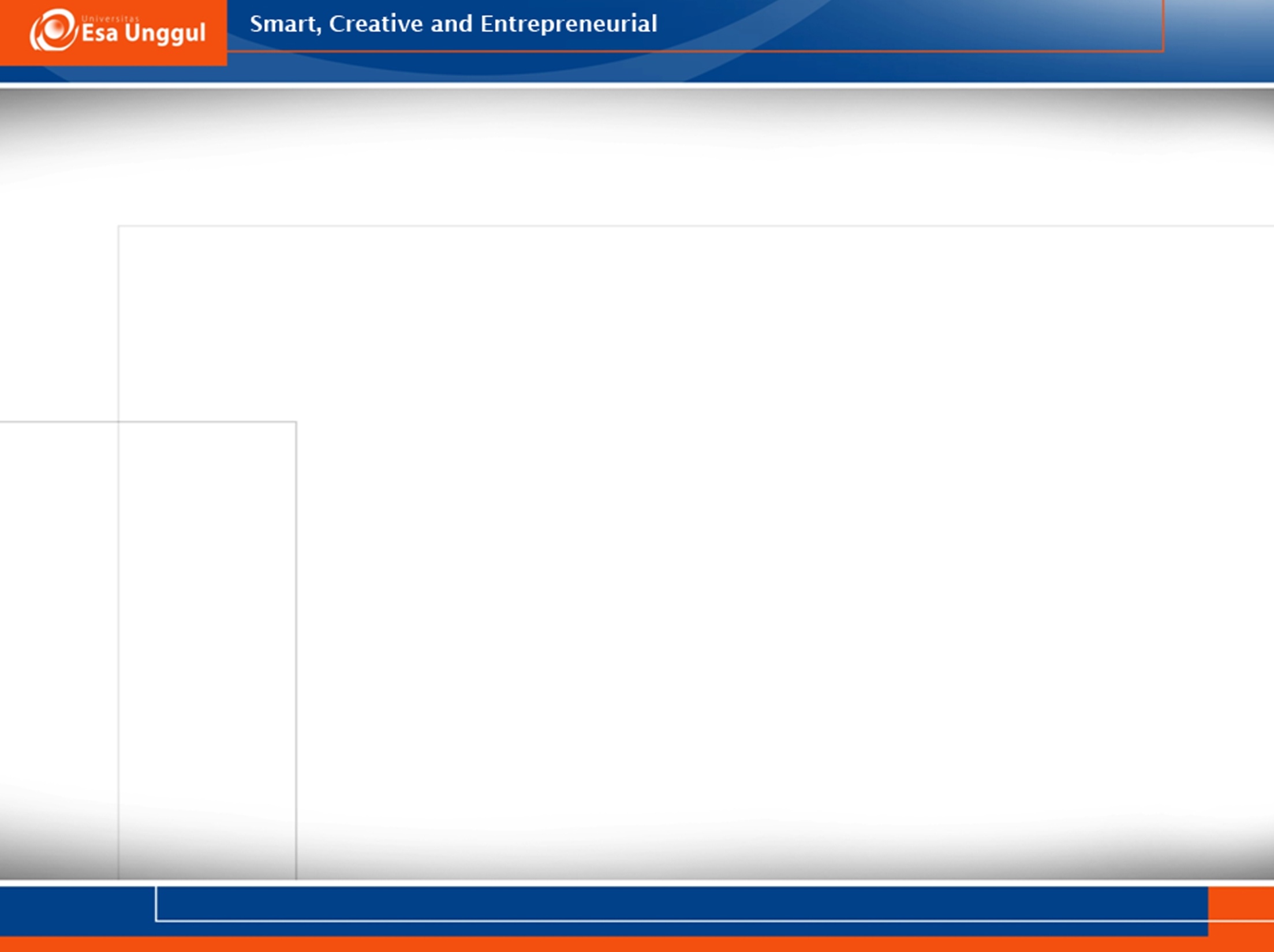 Contoh database Pegawai
Database: Pegawai
Tabel: Pekerjaan
Field:
NIP
Tgl_Masuk
Kode_Bag
Gaji
Tabel: Bagian
Field:
Kode_Bag
Nama_Bag
Tabel: Pribadi
Field:
NIP
Nama
Tgl_Lahir
Sex
Alamat
Kota
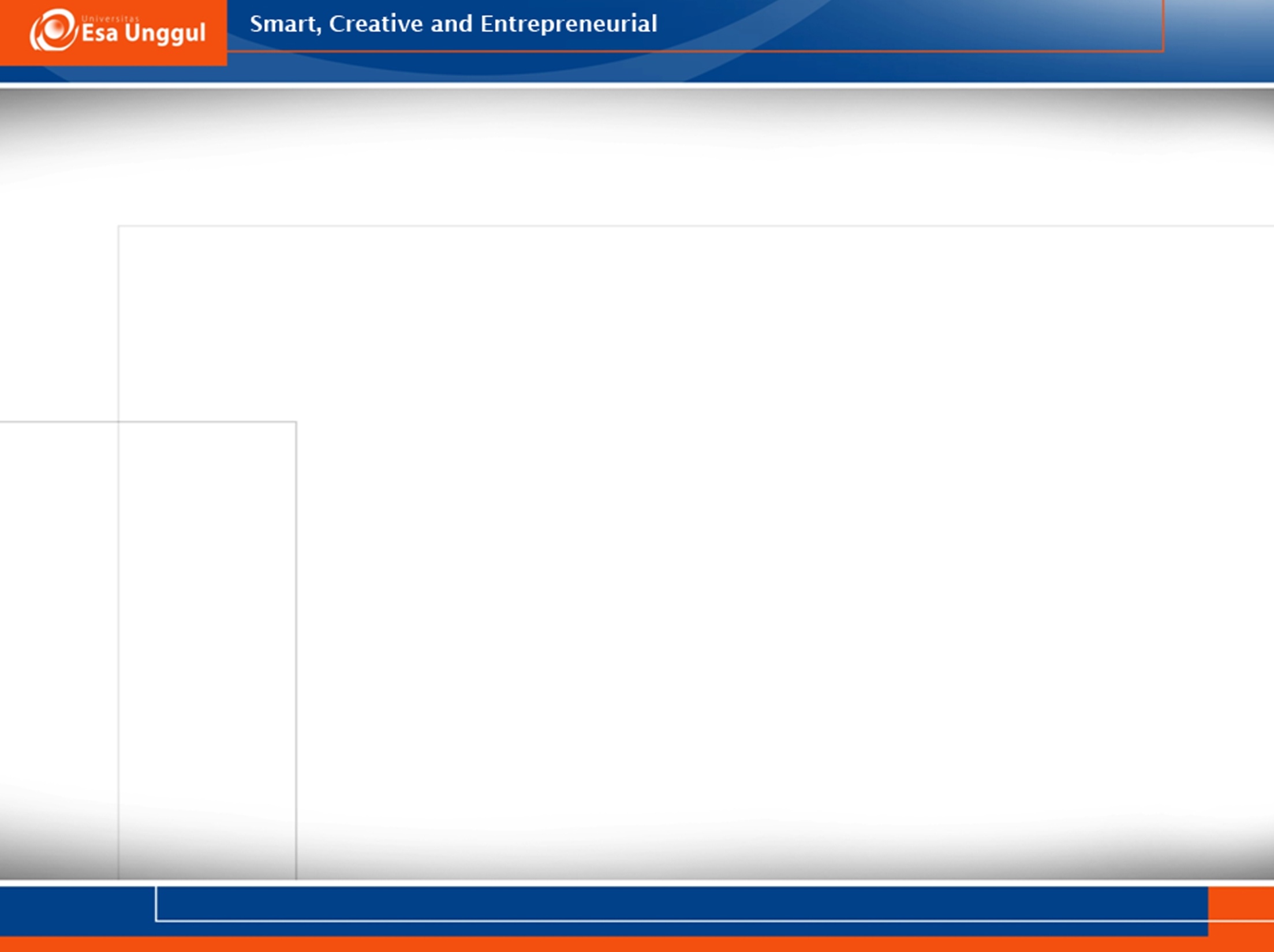 Memilih Database
Berikan perintah:
USE Pegawai;
Nama Database
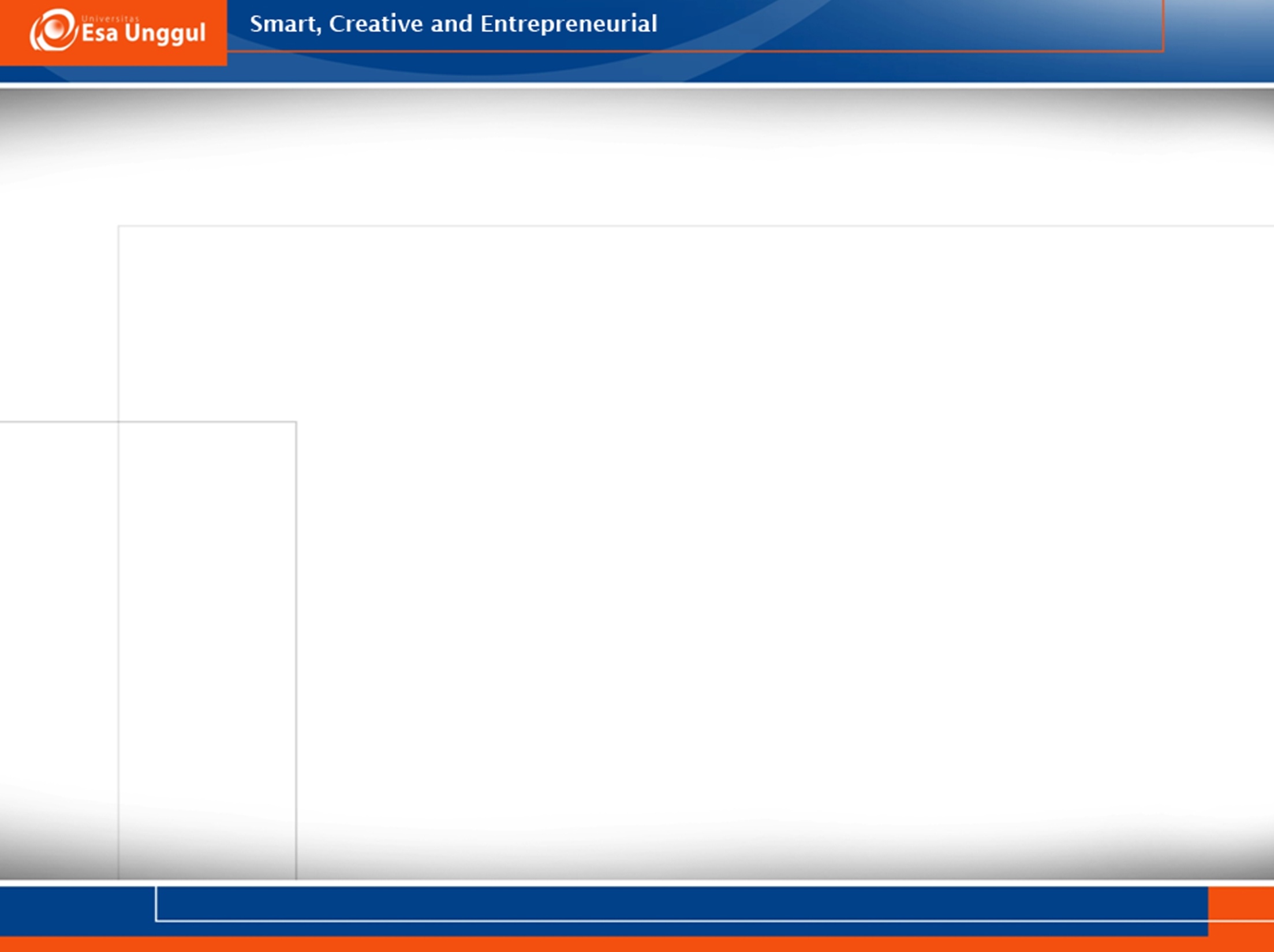 Membuat Tabel Pribadi
Berikan perintah:
CREATE TABLE Pribadi (
Nip CHAR(5) NOT NULL PRIMARY KEY,
Nama VARCHAR(35) NOT NULL,
Tgl_lahir DATE,
Sex ENUM('P','W'),
Alamat VARCHAR(35),
Kota VARCHAR(15));
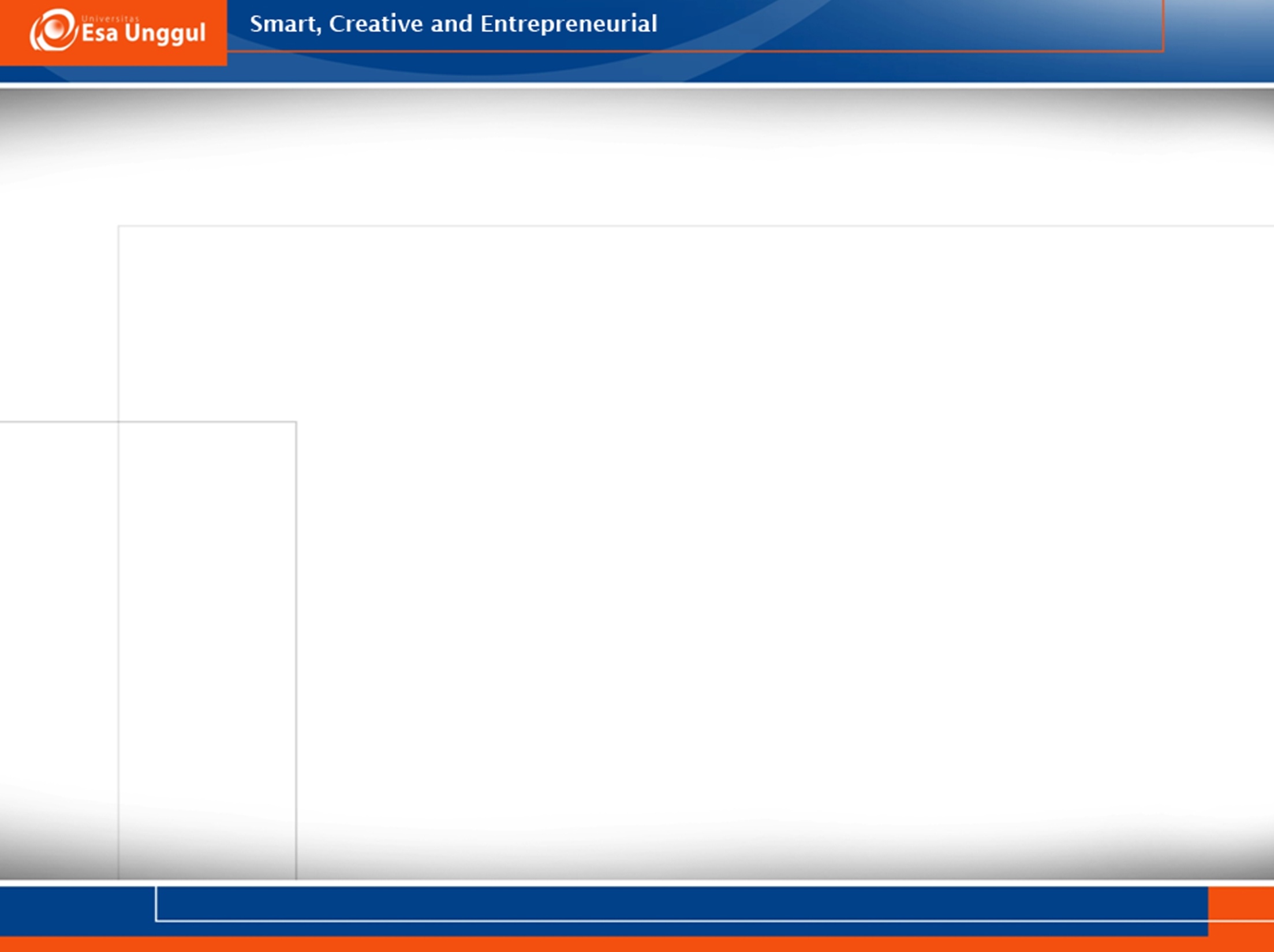 Penjelasan Tipe Data
KARAKTER
CHAR: Teks dengan maksimal 255 karakter
VARCHAR: Teks maksimal 255 karakter dan bersifat variabel
TEXT: Teks dengan panjang maksimal 65535
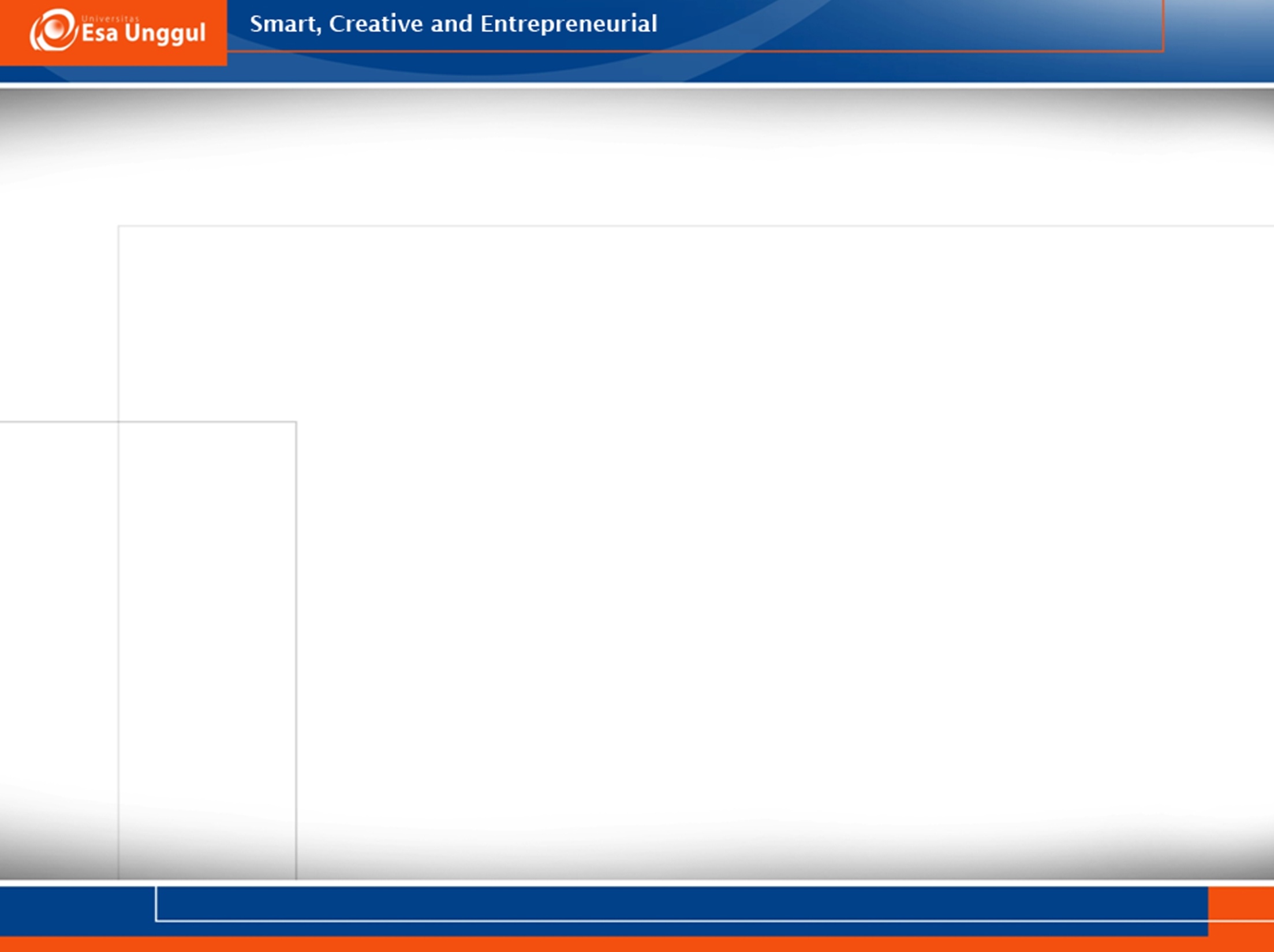 Penjelasan Tipe Data
BILANGAN

TINYINT: Bilangan 1 byte
SMALLINT: Bilangan 2 byte
INT atau INTEGER Bilangan 4 byte
BIGINT: Bilangan 8 byte
FLOAT: Bilangan pecahan (4 byte)
DOUBLE atau REAL: Bilangan pecahan (8 byte)
DECIMAL(M, D) atau NUMERIC(M, D): Bilangan pecahan
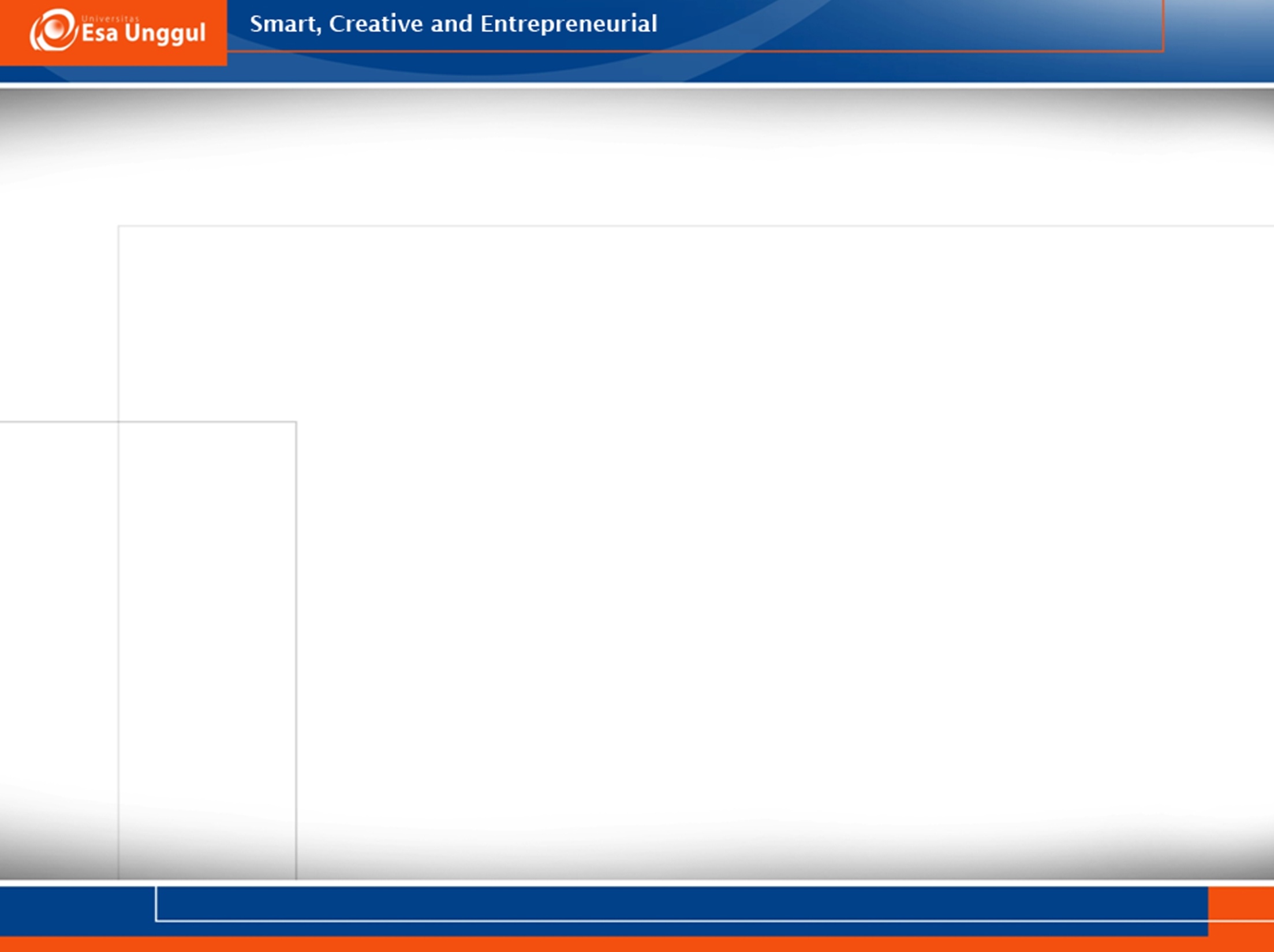 Penjelasan Tipe Data
LAIN-LAIN

DATE: Tanggal
DATETIME: Waktu (tanggal dan jam)
TIME : Jam
ENUM(‘nilai1’, ‘nilai2’, …): Nilai enumerasi
BOOLEAN: tipe benar atau salah
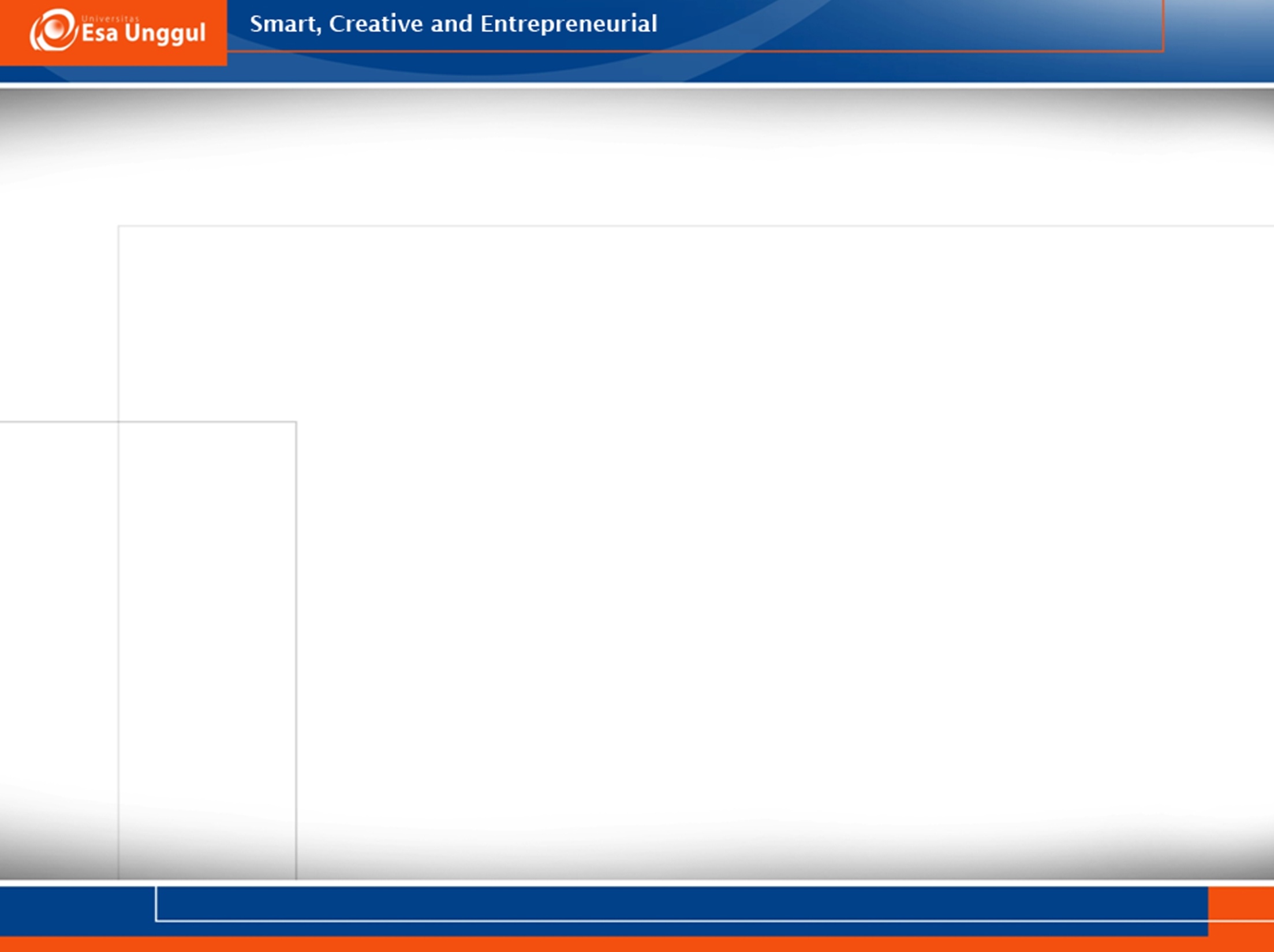 Kata Tambahan
NOT NULL : Tidak boleh kosong
PRIMARY KEY: Kunci primer
AUTO_INCREMENT: Nilai naik secara otomatis tanpa diisi
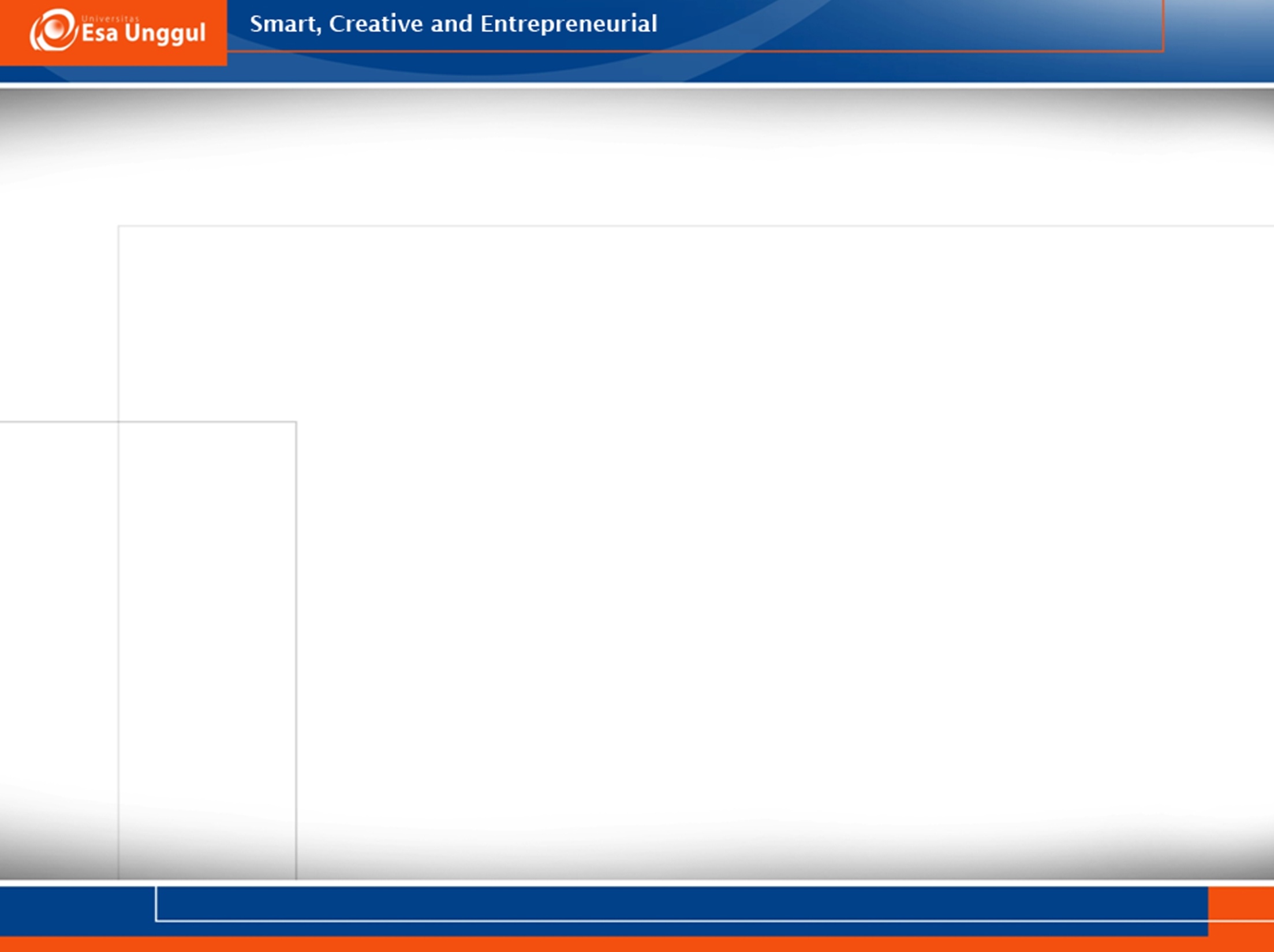 Melihat Struktur Tabel
Gunakan perintah:
	DESC nama_tabel
Contoh:
DESC Pribadi;
+-----------+---------------+------+-----+---------+-------+
| Field     | Type          | Null | Key | Default | Extra |
+-----------+---------------+------+-----+---------+-------+
| Nip       | char(5)       | NO   | PRI |         |       |
| Nama      | varchar(35)   | NO   |     |         |       |
| Tgl_lahir | date          | YES  |     | NULL    |       |
| Sex       | enum('P','W') | YES  |     | NULL    |       |
| Alamat    | varchar(35)   | YES  |     | NULL    |       |
| kota      | varchar(20)   | YES  |     | NULL    |       |
+-----------+---------------+------+-----+---------+-------+
6 rows in set (0.16 sec)
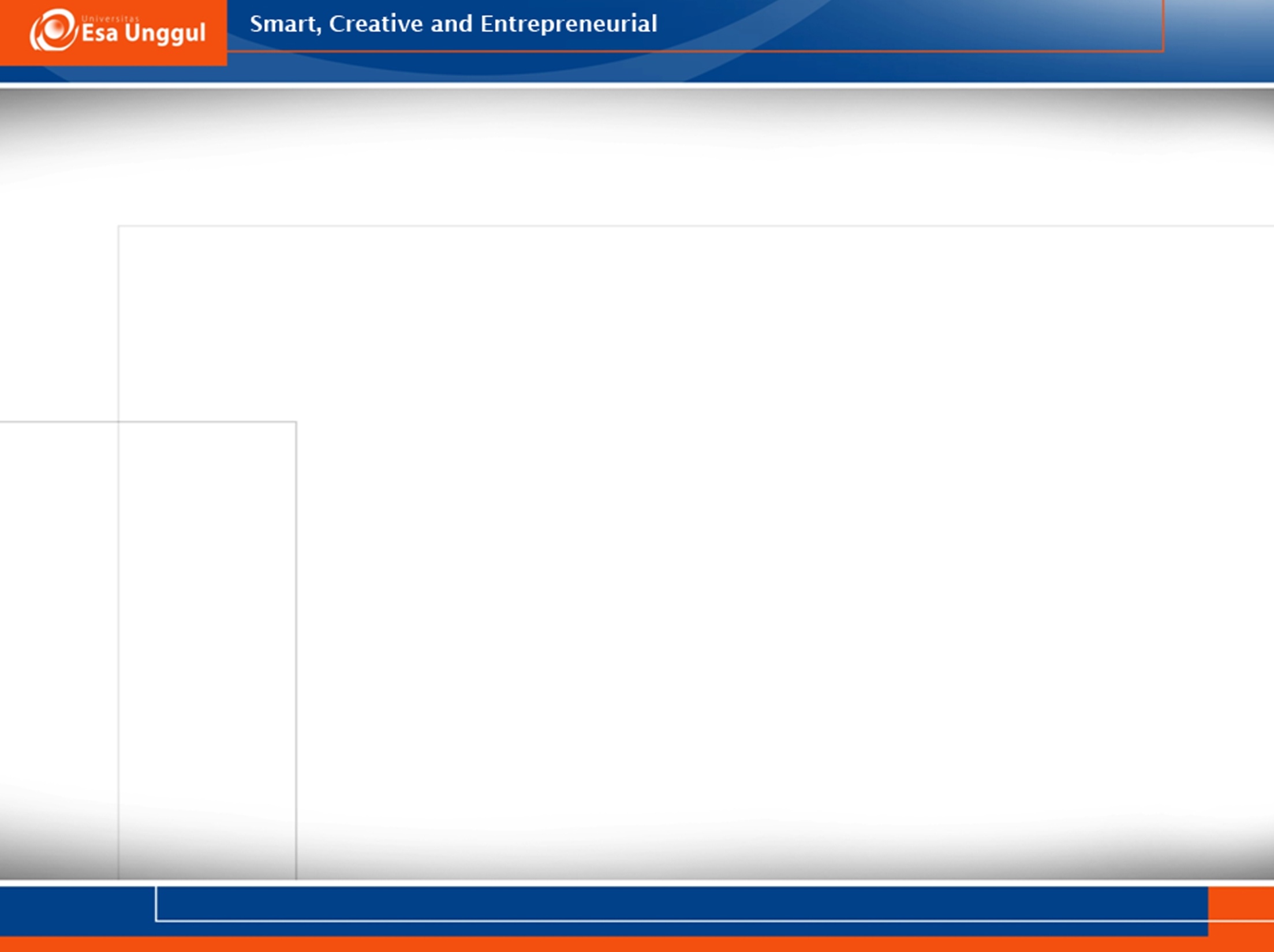 Mengganti Nama Field
Perintah yang digunakan adalah ALTER TABLE
Contoh:
 	ALTER TABLE Pribadi 
	CHANGE sex kelamin ENUM('P','W');
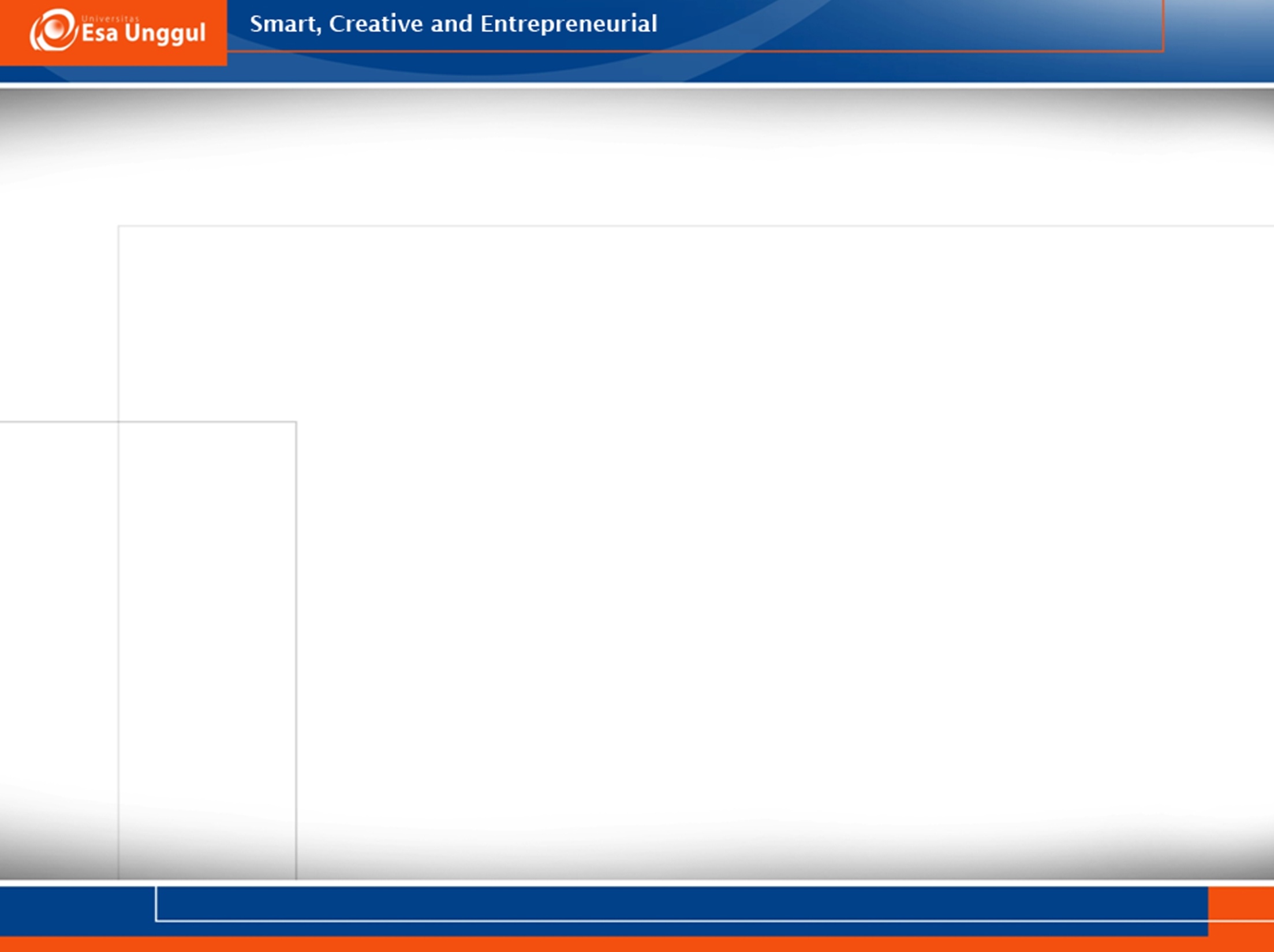 Mengganti Ukuran/Tipe Field
Perintah yang digunakan adalah ALTER TABLE
Contoh:
 	ALTER TABLE Pribadi 
	CHANGE kota kota VARCHAR(20);
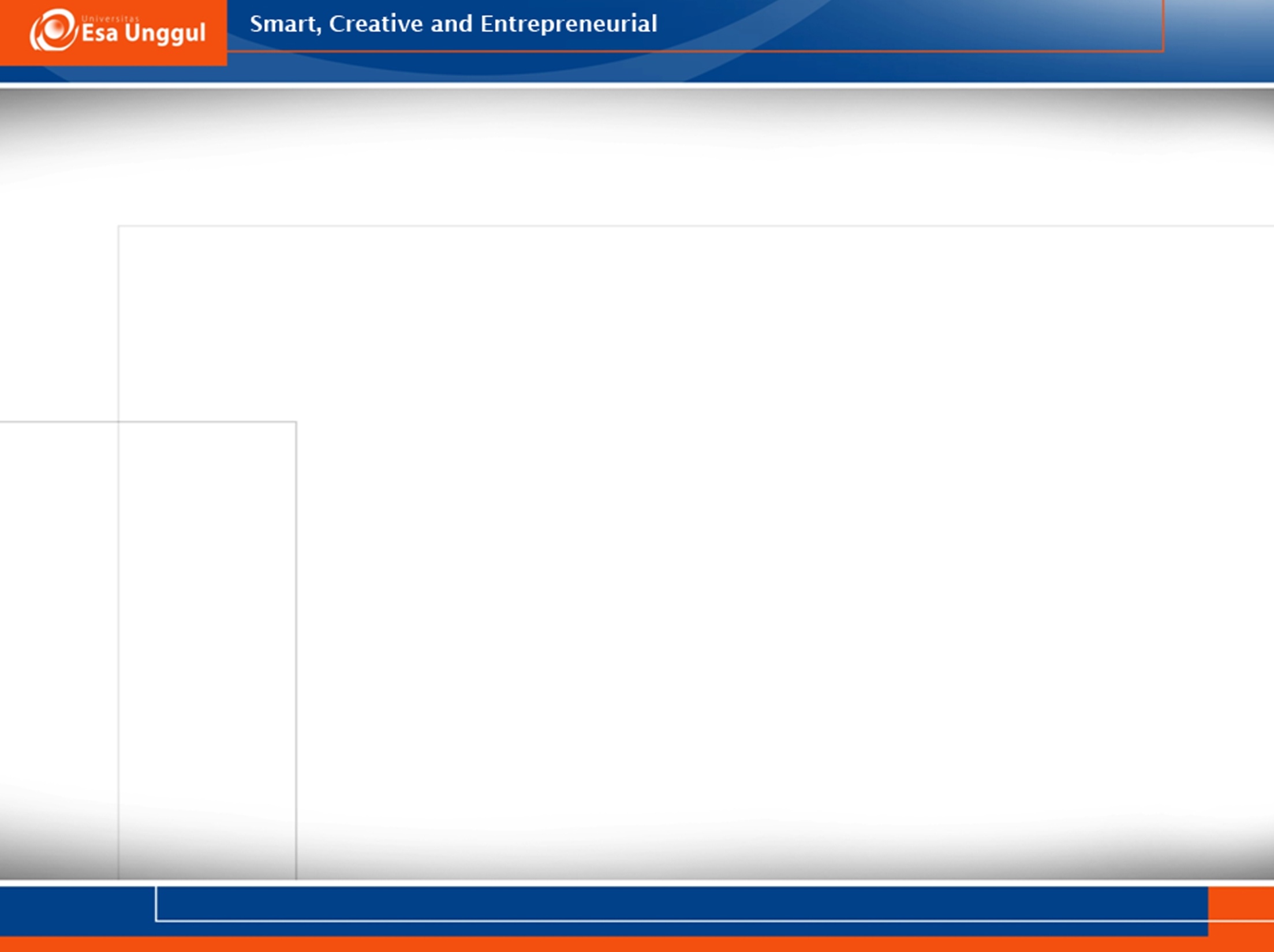 Menambahkan DEFAULT
DEFAULT pada struktur tabel digunakan untuk memberikan nilai bawaan pada suatu field kalau nilai bersangkutan tidak dimasukkan
Contoh:
	ALTER TABLE Pribadi CHANGE kelamin kelamin ENUM('P','W') DEFAULT 'P';
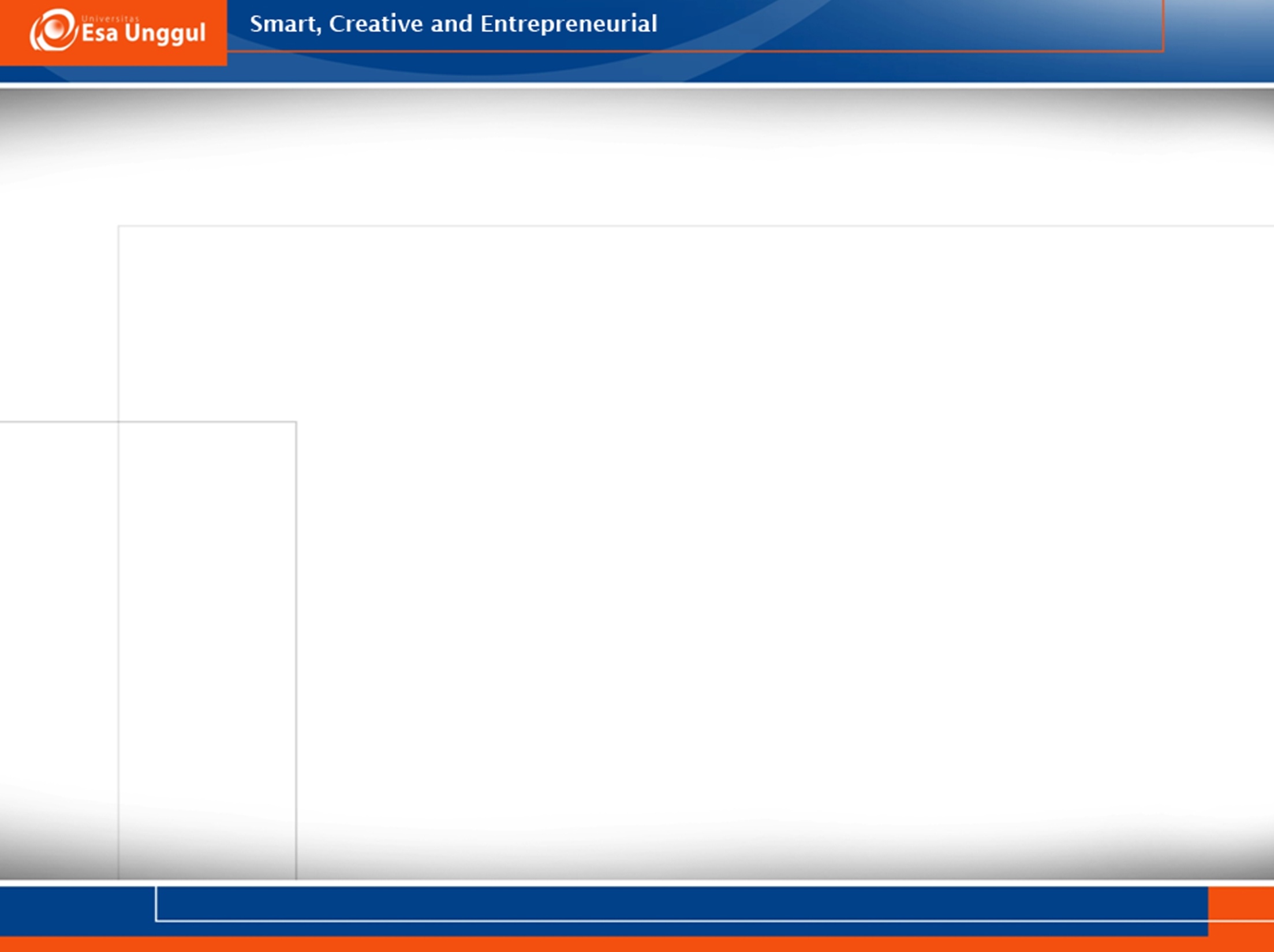 Penghapusan Tabel
Gunakan DROP TABLE
Untuk mempraktekkan, buatlah sebuah table bernama RIWAYAT, dengan isi berupa sebuah field (misalnya Nip bertipe CHAR(5))
Kemudian, lihatlah daftar tabel dengan memberikan perintah:
	SHOW TABLES;
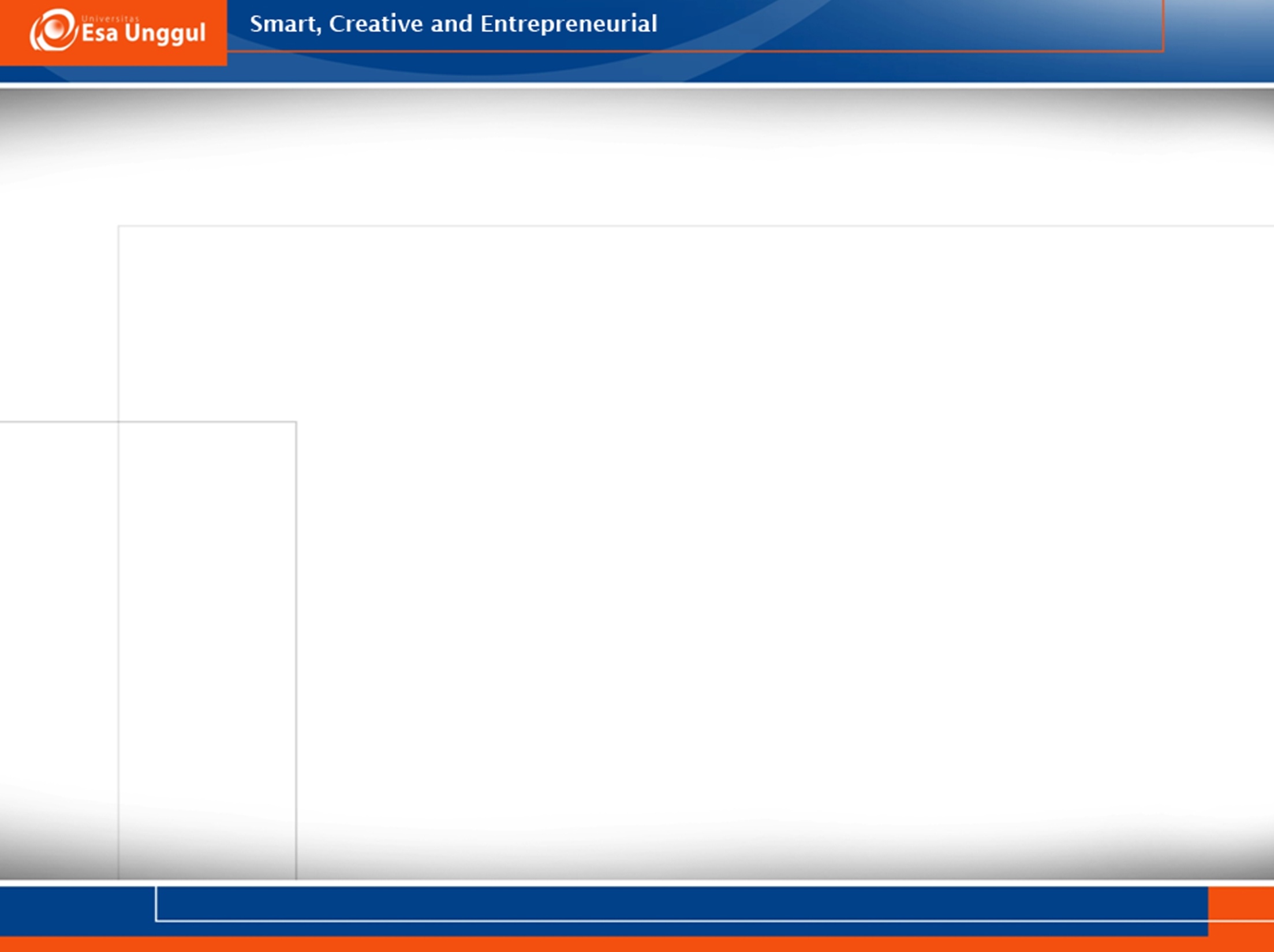 Penghapusan Tabel(Lanjutan…)
Berikan perintah:
	DROP TABLE Riwayat;
Kemudian, lihatlah daftar tabel dengan memberikan perintah:
	SHOW TABLES;
Apa sudah terhapus?
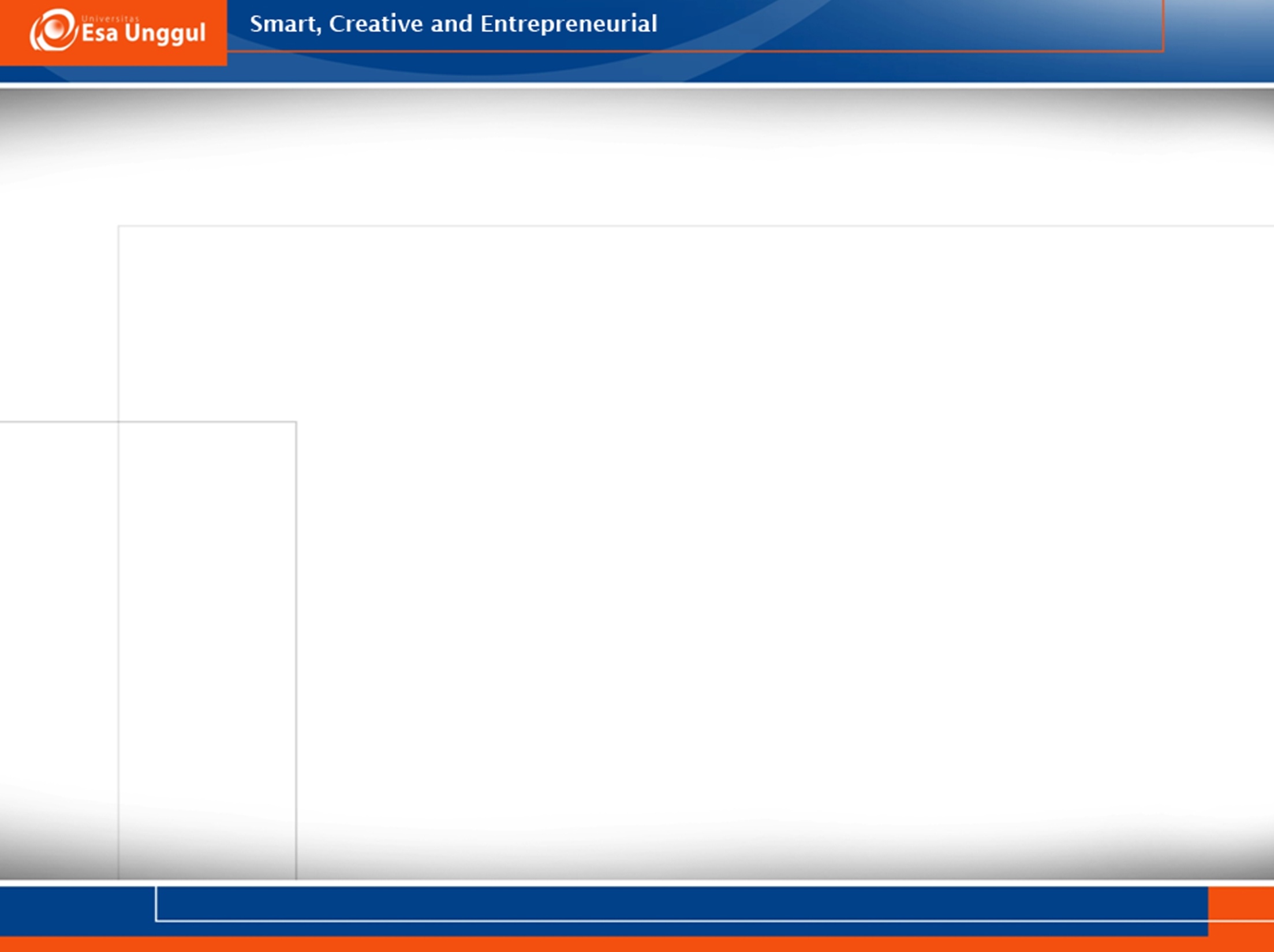 Pembuatan Indeks
Sintaks:	
	create index nama_idx1,    …   ,nama_idxn  on nama_tabel (kolom_indeks1,   …  ,kolom_idxn);

Contoh:	
	Buatlah indeks pada table pegawai untuk kolom nip!
	Create index idx_pegawai on pegawai (nip);
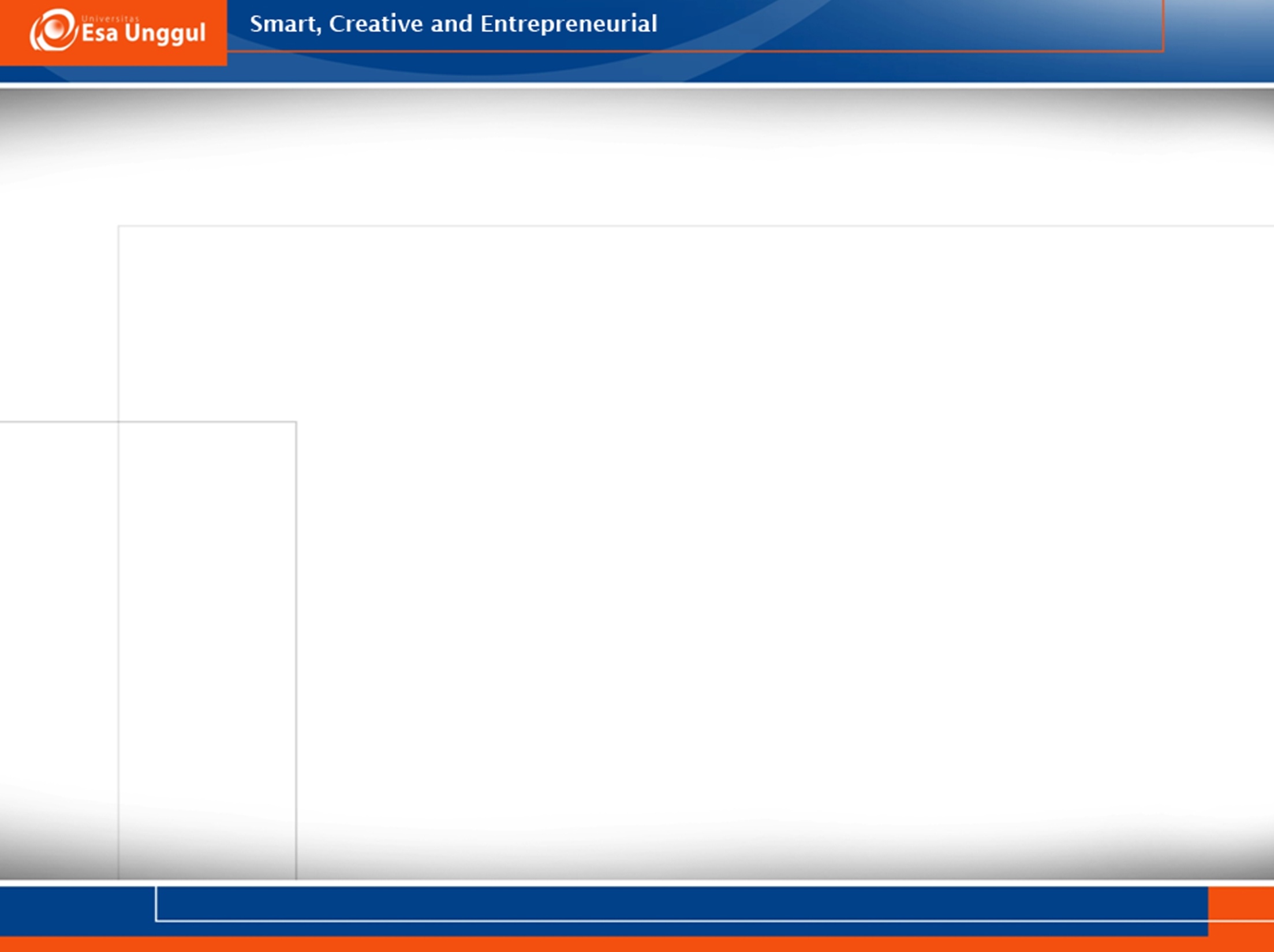 SUMBER PUSTAKA
Date, CJ. 2000. An Introduction to Database System Seventh Edition. New Jersey: Pearson Addison Weesley. ISBN: 979-683-185-6 
Hariyanto, Bambang. 2004. Sistem Manajemen Basis Data. Bandung: Informatika. ISBN: 979-3338-33-4
Fatansyah. 2012. Basis Data. Bandung: Informatika. ISBN:978-602-8758-53-6
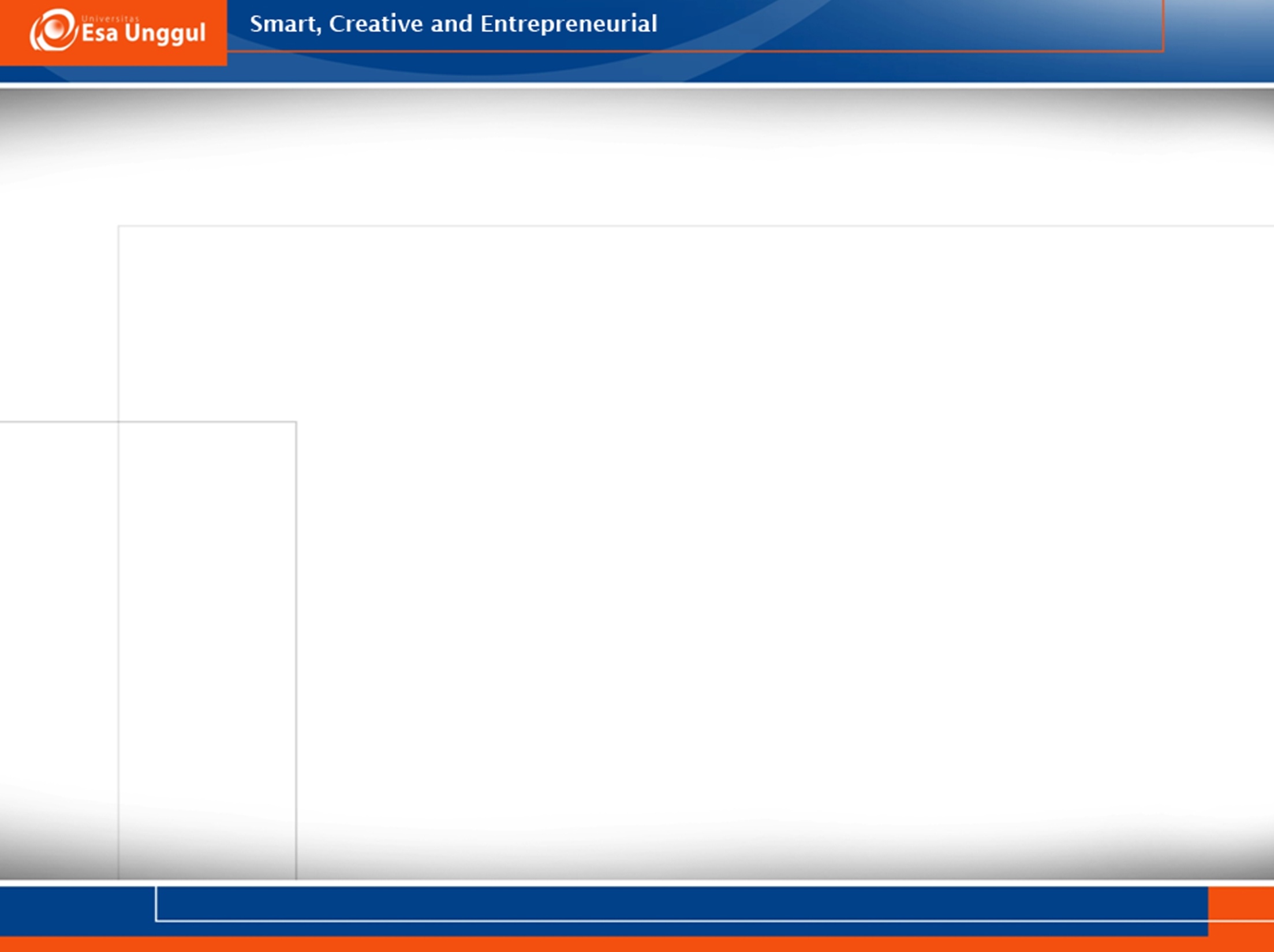 Terima Kasih